The Benefit of Force Feedback in Surgery: Examination of  Blunt Dissection
Manish Mehta
Group 5
Mentors: Michael Kutzer, Ryan Murphy, Mehran Armand
Team Members: Piyush Poddar, Jessie Young
Haptic Interface for Surgical Manipulator
Create an intuitive interface for a surgical manipulator intended for use in hip osteolysis surgery.
Utilize haptic feedback
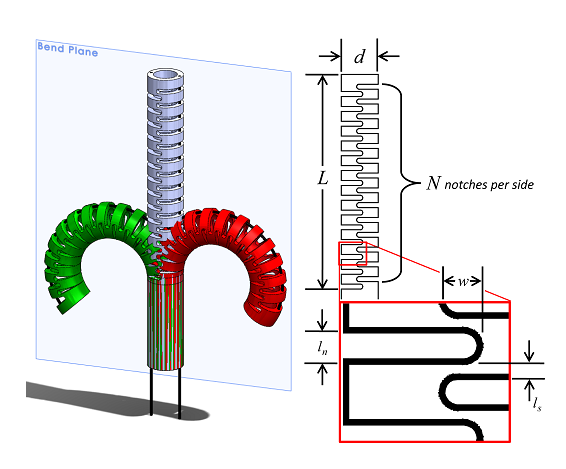 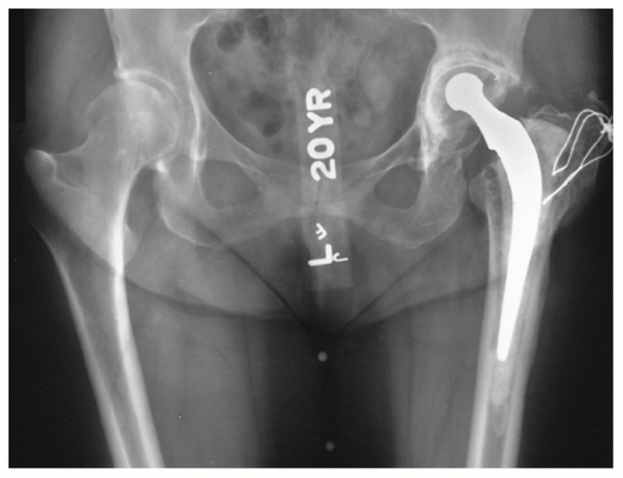 http://ieeexplore.ieee.org/xpl/freeabs_all.jsp?arnumber=5980285
http://www.jbjs.org/data/Journals/JBJS/759/JBJA0791218340G03.jpegc
Why this paper?
Why this paper?
Is haptic feedback useful? Or just trite?
Rigid tissue was analyzed, which is similar to the environment in which the manipulator will be used
This group also used a Phantom® haptic controller
Questions:
Is haptic feedback for the surgeon a useful addition to robotic surgery? What is the role of haptic feedback in assisting the surgeon?

Results:
Haptic feedback decreases the amount of force users applied to tissue, resulting in less tissue damage. Larger feedback gains show more benefit, even for experienced surgeons
So what?
Tissue damage in surgery is bad
It can cause complications and extend hospital stays
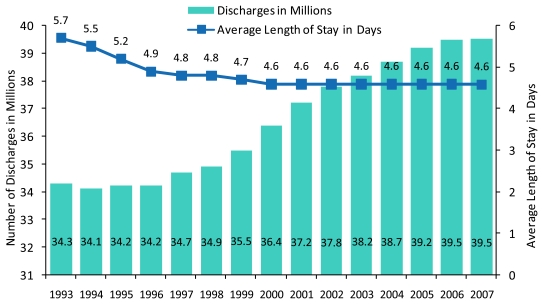 http://www.ncbi.nlm.nih.gov/books/NBK53003/
Background
Phantom® haptic controller
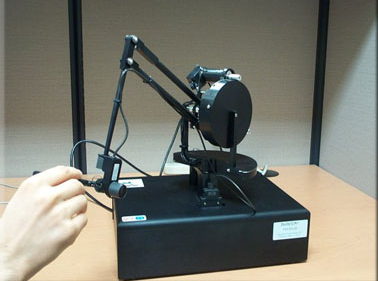 Model for dissection
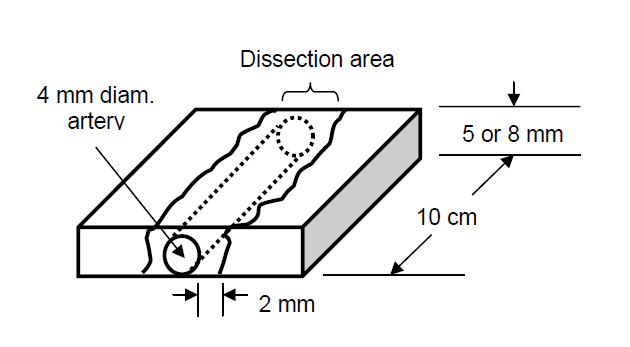 Wagner et al.
http://www.ece.mcmaster.ca/~sirouspour/images/common/phantom.jpg
Right angle hook
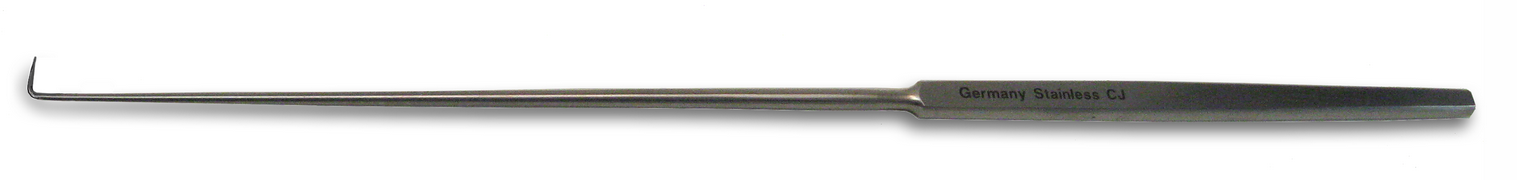 http://monarchmedicalproducts.com/products_2012/upload/products/1332857419-Emmet%20Hook%20Angled.png
Experimental setup
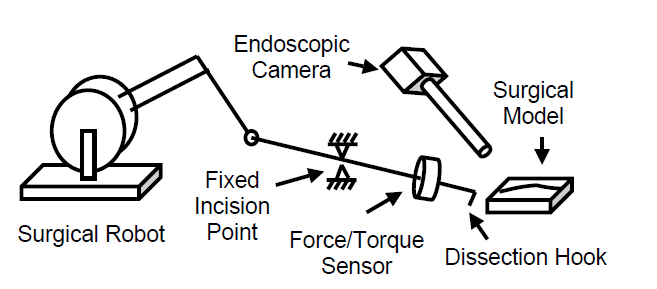 Wagner et al.
One Phantom controller is used as the surgical robot. The other is used as the controller.
Experimental setup
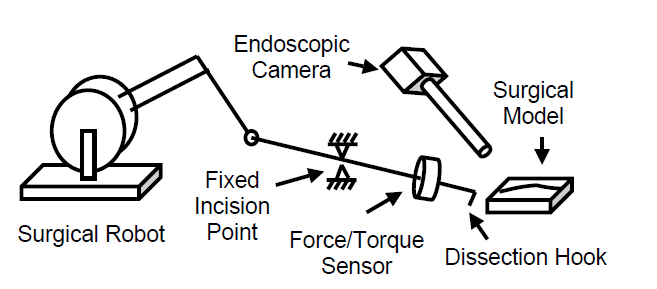 Wagner et al.
Force feedback is transformed to the proximal end of shaft by assuming shaft acts as a perfect lever
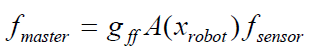 Visual Feedback via endoscope
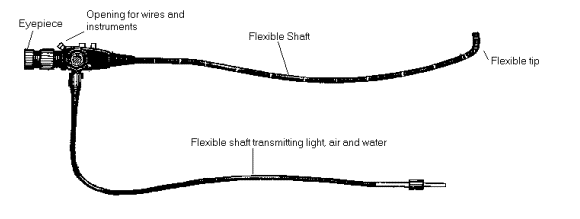 http://www.ustudy.in/node/5066
Task
Surgical Model
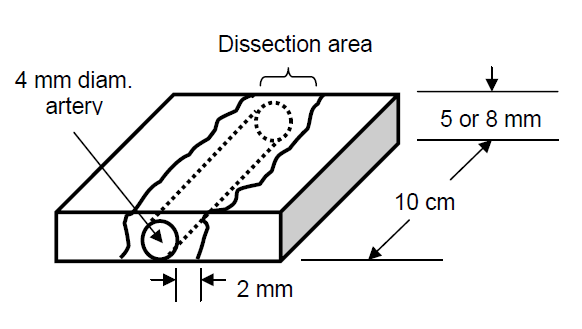 Wagner et al.
Expose the artery by clearing away surrounding tissue. Minimize damage.
Subjects
Wagner et al.
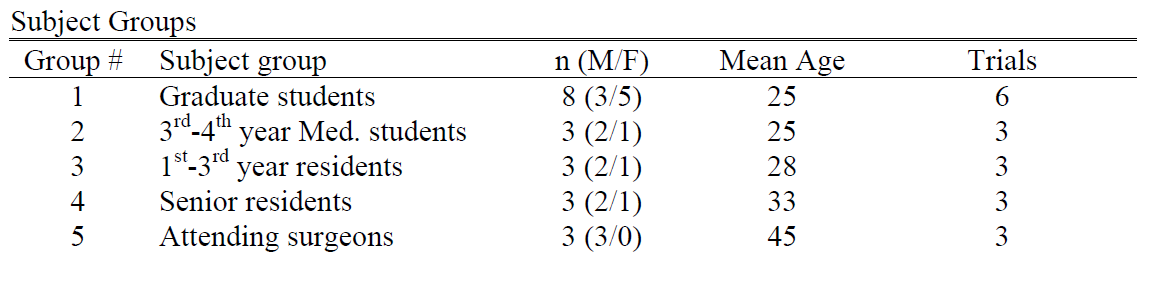 Drawn from multiple levels of training—from completely inexperienced to practicing surgeons. n=20

Each group performed task at 3 levels of force feedback gain: 0%, 37%,75%
Measures
Applied Forces
Number of ‘errors’
‘any scratch or puncture of the artery that produced visible damage to the artery, corresponding to a 1.0 N force’ (Wagner et al.)
Length of dissection
Area of surrounding tissue affected
Results: Applied Forces
Wagner et al.
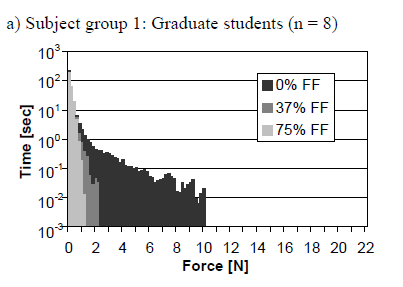 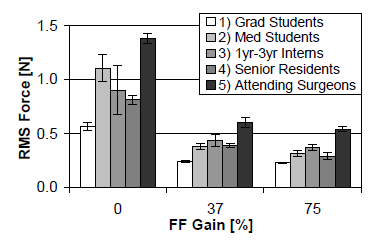 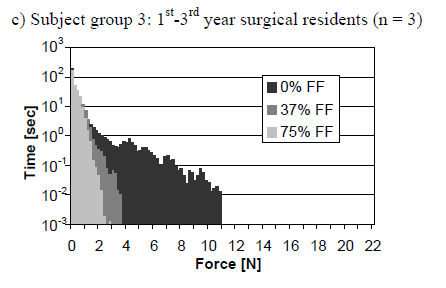 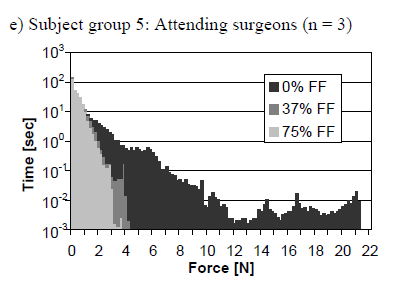 Note that duration and magnitude of force drops as FF gain goes up!
Results: Number of errors
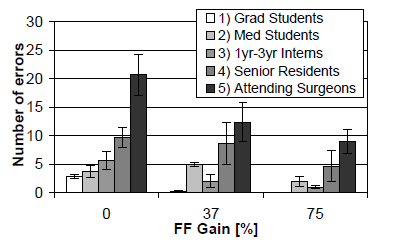 Wagner et al.
Number of errors goes down as FF gain goes up. Also, note that attending surgeons had highest number of errors.
Results: Length dissected
Wagner et al.
Length dissected is not a function of force feedback.
Results: Area of surrounding tissue affected
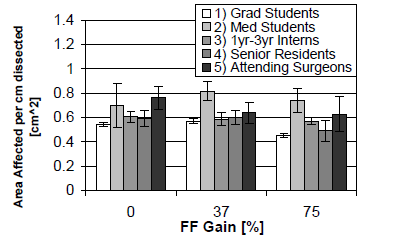 Area of surrounding tissue affected is also not a function of force feedback.
So how does force feedback benefit surgery?
High levels physical barrier and guide
                         more intuitive
Lower levelssupplemental source of information
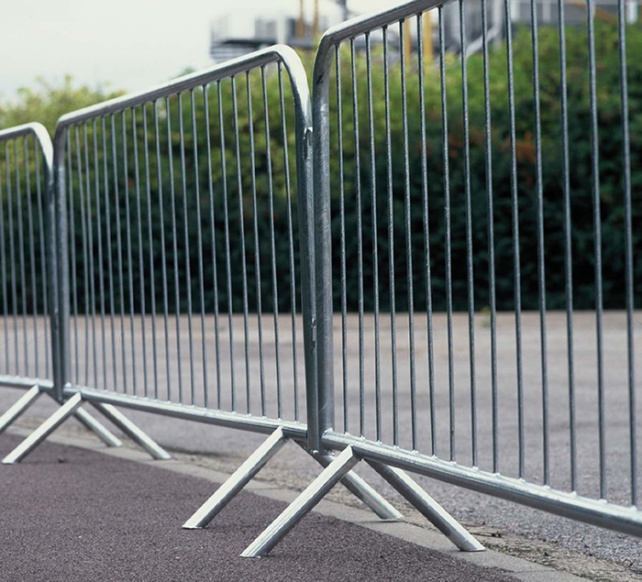 http://stream.goodwin.drexel.edu/womenincoaching/wp-content/uploads/2012/02/barrier.jpg
Why did surgeons operate with higher forces?
Experimental situation did not have all cues (color, functional change, etc.) that they expected from their experience
Interface was different than typical surgical tool
Surgeons more comfortable with damaging tissue
Showing off
Importance and relevance
Shows that force feedback is indeed useful
Hints at a difference in the way the mind processes force feedback: constraint vs. information
Confirms that the decision to pursue force feedback as part of our project is sound
Good
Bad
Measured and compared multiple factors
Used clay phantom for consistency between trials and then confirmed with biological model
Interesting conjecture about physical constraint vs. information
Interesting result about surgeon force
Small sample size (only 20 subject split across 5 groups)
Grad students had prior experience with Phantom®
Only modeled one type of tissue (plastic deformation)
Only two gains considered
Future work
Investigate the difference between force feedback providing physical constraint and that providing information
Increase sample size
Test more types of tissue and extend further trials on biological tissue
Conclusions
Good paper and interesting read!
Some results were somewhat non-intuitive
Stumbled upon very interesting result about the way that surgeons operate
Achieved results that are significant and important to work in robotic surgery
Suggests further work in field (i.e. investigating more FF gains, etc.)
Comments or questions?
Thank you!